Project Management  Professional Development Series
September 27, 2022
Facilities and Campus Services  Engineering and Project Management
Today’s Agenda
Monthly Update
Taylor Thompson
Job Site Ethical Conduct
Brenda Frank and Rob Hoon
Project Communication
Brad Newhouse 
Bird Friendly Design Guideline
Nadine Hachmann and J Shermeta
AV/Network Equipment Supply Chain and Lead Times
Joseph Blasz and Andrew Page
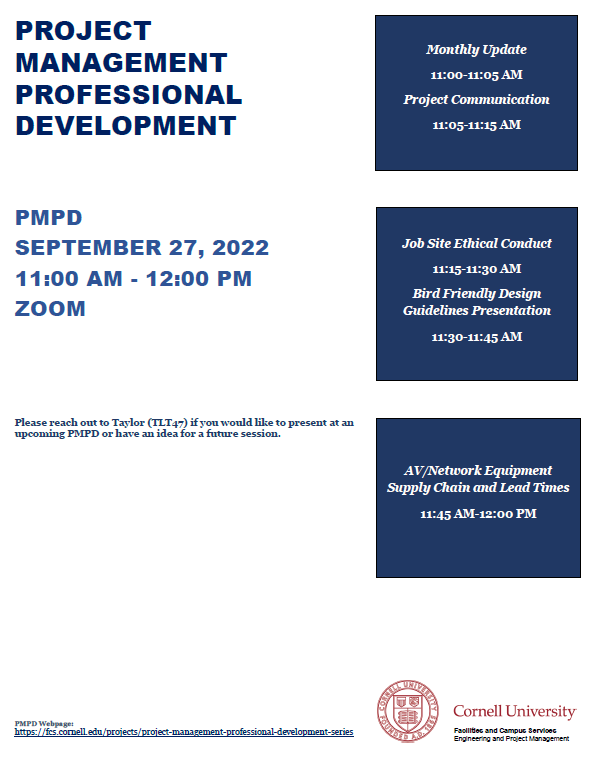 New Resources
Building Emergency Responder Radio Coverage (BDA) Systems Gdoc
Find it under Design and then Process
Defines what a BDA system is for PMs, explains when projects should consider them, and details how to scope, design, install, and test system
Project Labor Requirements Gdoc
Find it under Administration
Provides info for PMs regarding labor requirements when executing construction. Ensure projects are executed with appropriate labor and minimize grievances.
FCS EPM Tableau Dashboards Gdoc
PAR Chart – a dashboard created for FCS leadership and PMs to view all PARs per project and each PAR’s details
Find it under Administration
3
New Resources
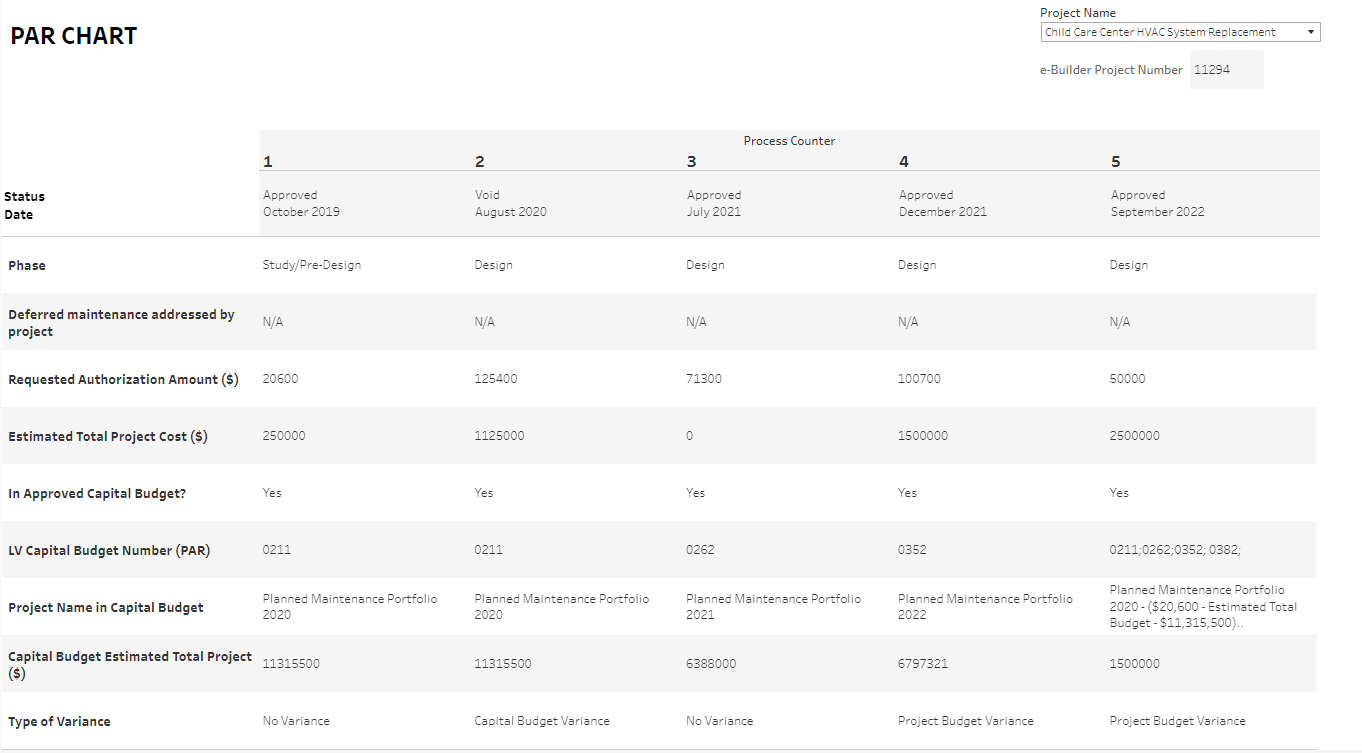 4
Job Site Ethical Conduct
Project Communication
PMPD Presentation on Project Communication
E&PM
Sept. 27, 2022
7
Project Communication - Opportunities!
PM and Project Communication – clearly and often!

While we would like to think information travels up/down/sideways with no color or spin – let’s not assume.

Work with the project team on an appropriate strategy for project communication.

PAR should not be a communication tool on projects – other conversations and meetings should have taken place prior to circulating.
6
Communication Plan:
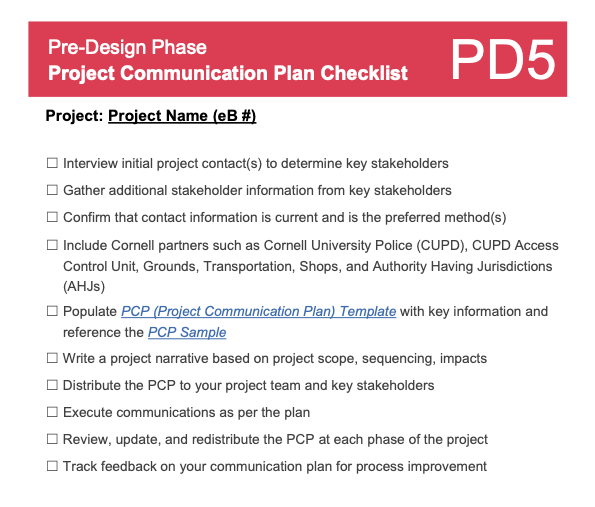 6
Project Communication Plan Template
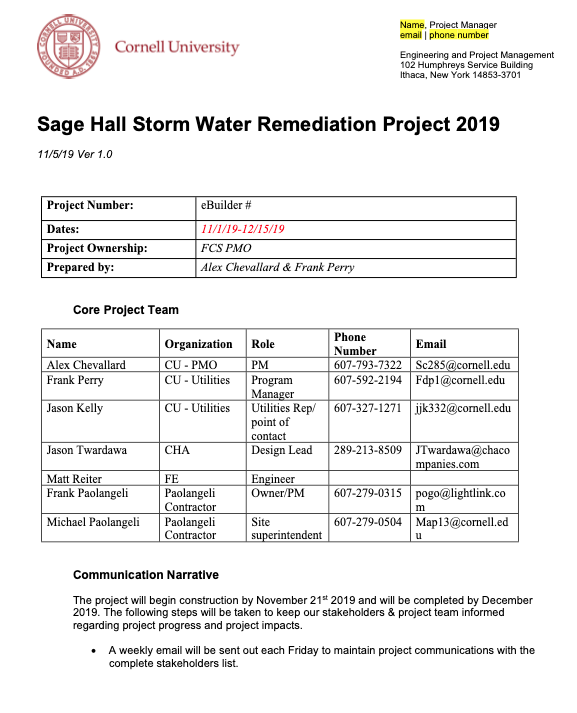 6
Communication Beyond Meeting Minutes:
Constant Contact – E&PM Utilize Jessie’s group to provide these weekly
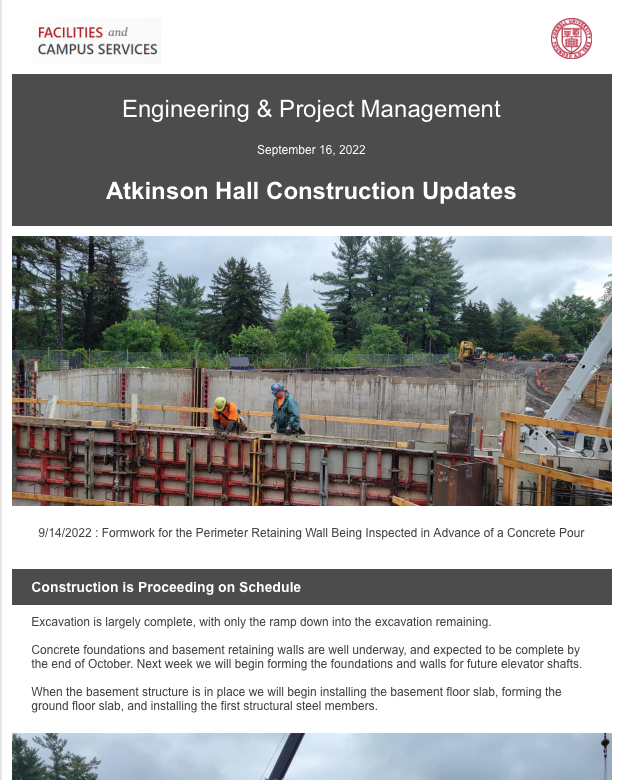 6
[Speaker Notes: Promote the great things that have happened and what to expect coming up.
PM to translate the 3 week look-ahead into a brief narrative.]
Communication Beyond Meeting Minutes:
Constant Contact – E&PM Utilize Jessie’s group to provide these weekly
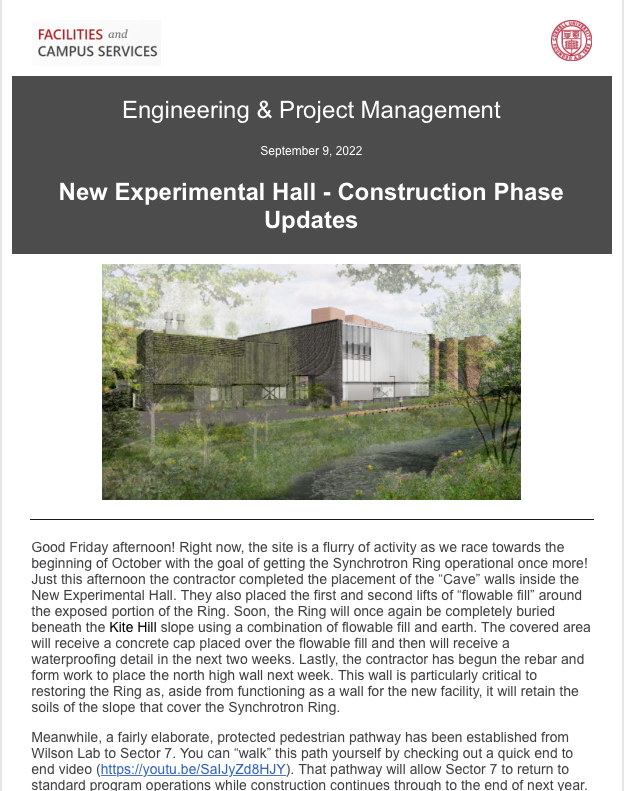 6
Communication Beyond Meeting Minutes:
Construction Sign:
(See Gdoc)
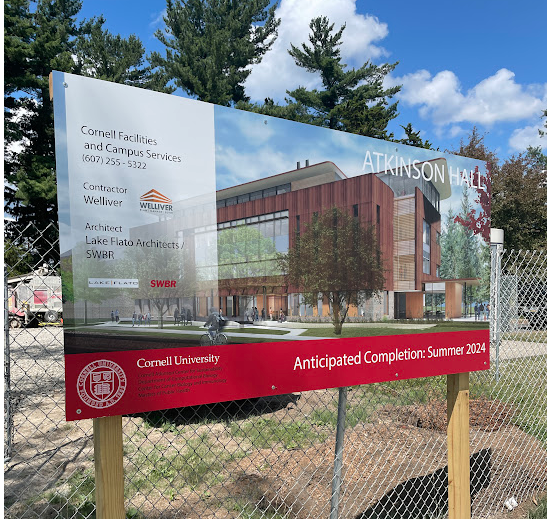 6
[Speaker Notes: Communicating to broader community]
Communication Beyond Meeting Minutes:
Construction Sign:
Version of Exterior Construction Sign – applied to interior barriers at vacated space
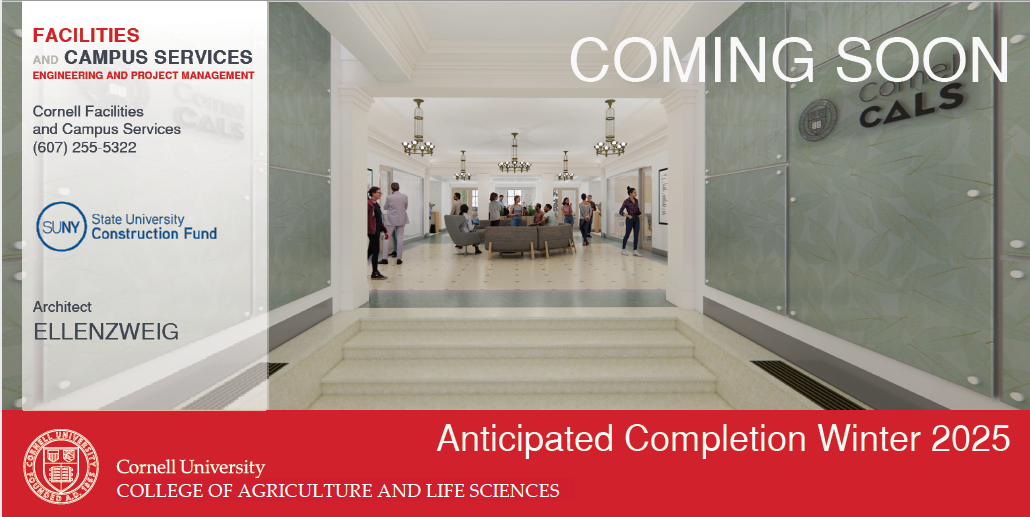 6
[Speaker Notes: Communicating to broader community]
Communication Beyond Meeting Minutes:
Directional Signage at Buildings / Sidewalks, etc.
Meetings to review upcoming shutdowns or impacts to circulation
Project Impact Statements in eB (Do them early – when known)
Department or College Presentations (PM may facilitate with AE, etc.) (Sometimes referred to as a “Town Hall Meetings”)
Keeping Building Manager and Maintenance Planner in the loop
Ensure project team knows where things are at – even if “spinning” in the background trying to get additional info from AE, Supplier, GC, etc.
What works for some may not for others – are they meeting focused, e-mail, or phone call people?
When info does not travel well (Up or down or across) – how can the PM facilitate or improve communication?
6
[Speaker Notes: Communicating to broader community]
PMPD Presentation on Project Communication
Questions?

E&PM
Sept. 27, 2022
16
Bird Friendly Design Guideline
AV/Network Equipment 
Supply Chain and 
Lead Times